CMPE/SE 131Software Engineering March 7 Class Meeting
Department of Computer EngineeringSan José State UniversitySpring 2017 Instructor: Ron Mak
www.cs.sjsu.edu/~mak
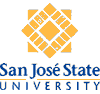 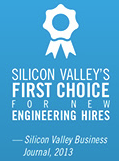 Conceptual Design of a Compiler
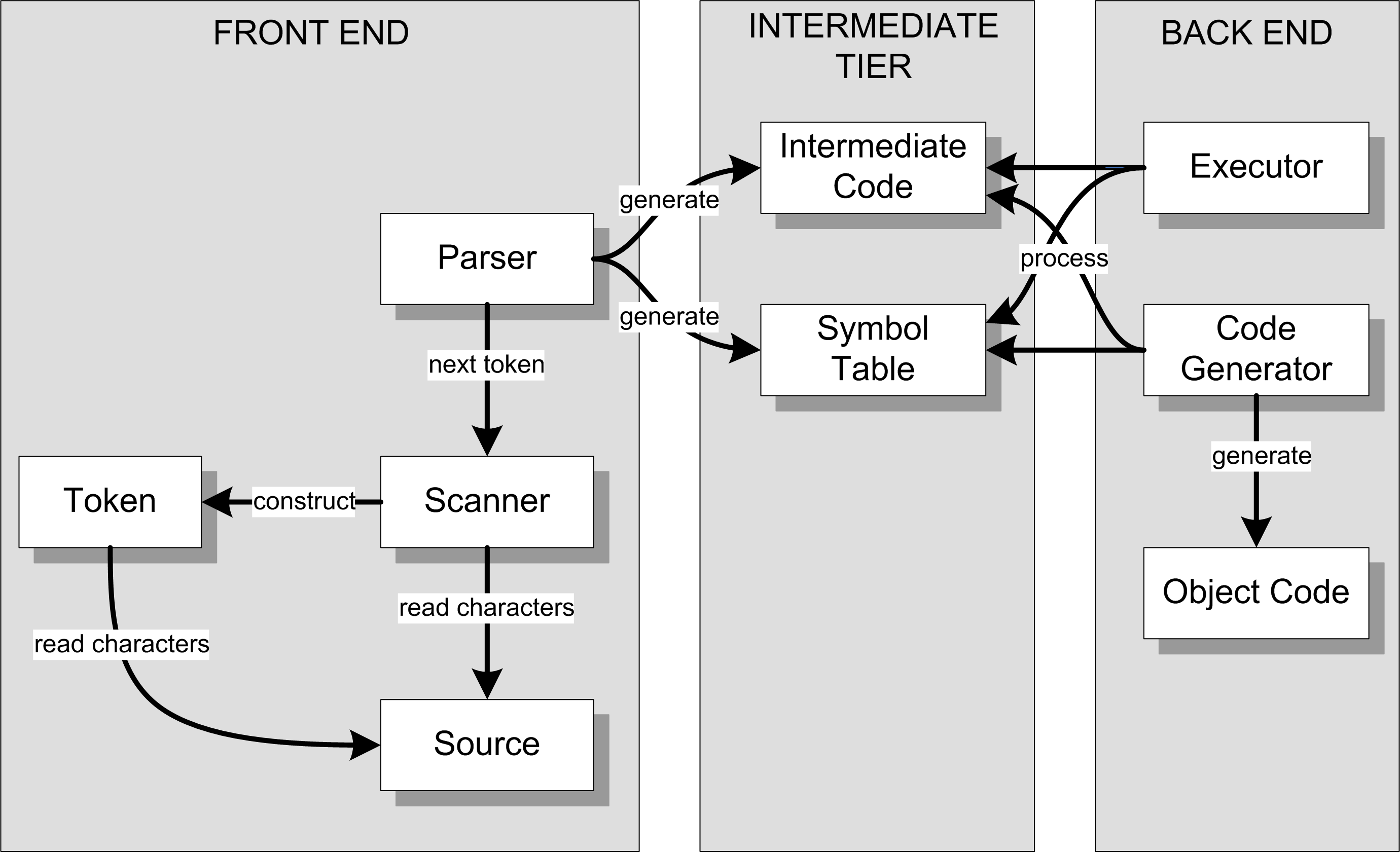 Highly cohesive
Loosely coupled
Loosely coupled
Highly cohesive
Highly cohesive
A compiler and an interpreter can both use the same front end and intermediate tier.
2
field
“owns a”
abstract
class
transient
relationship
class
Front End Class Relationships
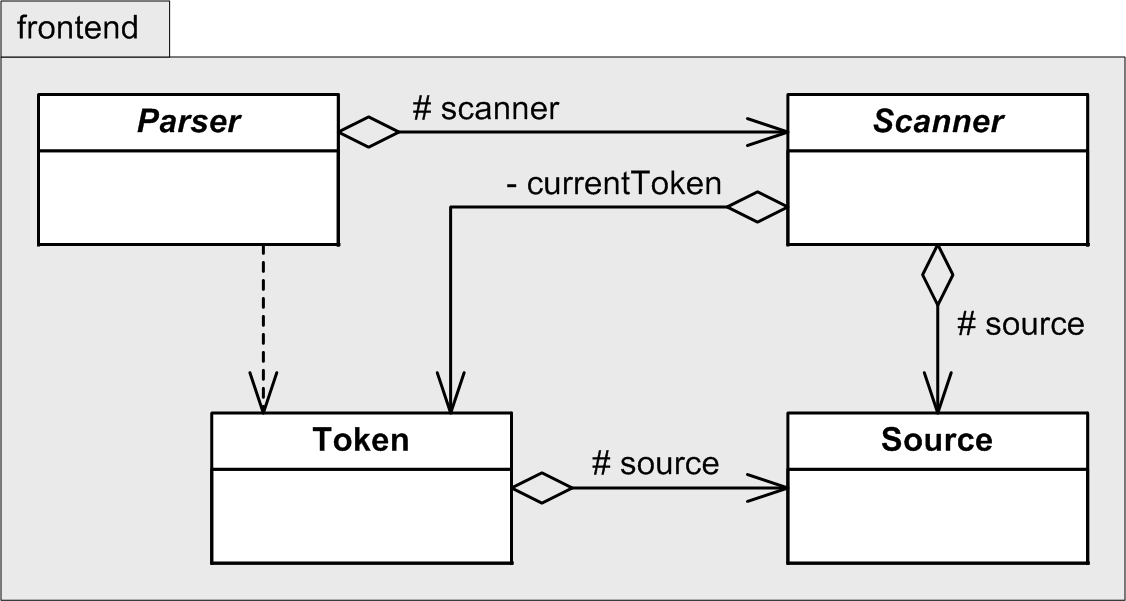 3
abstract
method
“subclass of”
Front End Fields and Methods
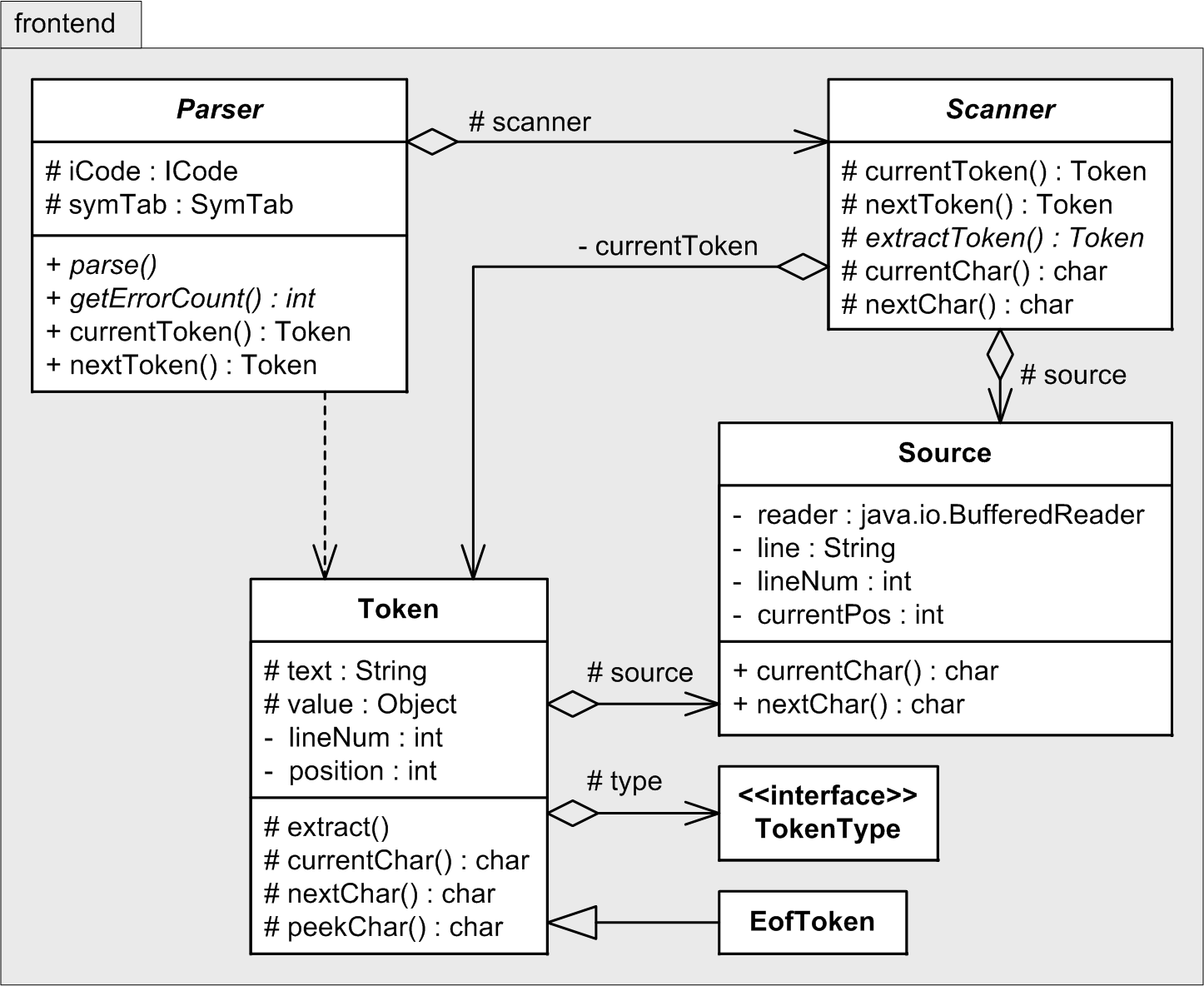 4
Services
A service is a set of related operations that share a common purpose.

A subsystem is characterized by the services it provides to the other subsystems.

The provided services form the subsystem interface.
5
Subsystem Interface
Later, during object design, the subsystem interface is the basis for the application programmer interface (API).
6
Layering
A layer is a group of subsystems that provide related services.

Yet another dimension along which to slice your application to deal with complexity.
7
Layering, cont’d
A hierarchical decomposition of a system creates an ordered set of layers.

Subsystems in one layer may use services in a lower layer.

Closed architecture: Each layer can access only the layer immediately below it.

Open architecture: Each layer can also access layers at deeper levels.
Do not confuse 
“open architecture”
with “open source”.
8
front end
Java
C++
XML
JavaParser
CppParser
XmlParser
StmtParser
StmtParser
StmtParser
ExprParser
ExprParser
ExprParser
Translator Front End Layering
Is this an
open or closed
architecture?
Parser
Parser layer
Statement layer
Expression layer
9
Model-View-Controller
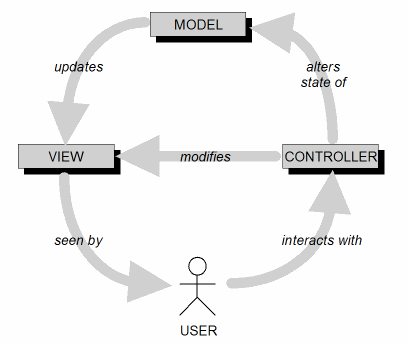 10
Data Independence
Goal: Loose coupling between applications and the data repository.

Manage complexity.
Manage change.

Applications should not need to know:

Where the data is stored (location of the repository)
How it is stored (file formats and organizations, etc.)
Access mechanisms
11
Back-End Data Repository Issues
Redundancy and inconsistency
Multiple copies of data (good for backup)
Different versions that don’t match (bad)
Consistent updates and deletions

Access
How to access data
Timeliness

Disparity
Data stored in multiple and scattered locations
Data stored in different formats and media
12
Back-End Data Repository Issues, cont’d
Concurrency
Handle multiple clients accessing and updating the data simultaneously.

Security
Prevent unauthorized accesses and updates.

Integrity
Data values must meet constraints .
Example: Minimum and maximum value ranges
Data values must agree with each other.
Example: Medical records for a male patient should not include pregnancy data.
13
Database System Architecture
Database system: A computer-based system that enables efficient interaction between users and information stored in a database.
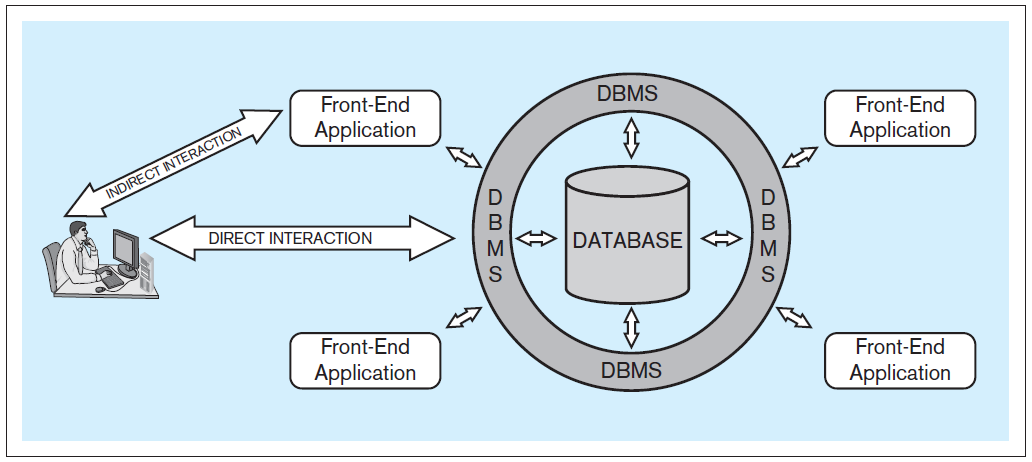 Database Systems
by Jukić, Vrbsky, & Nestorov
Pearson 2014
ISBN 978-0-13-257567-6
14
Steps to Develop a Database
It’s an iterative process!
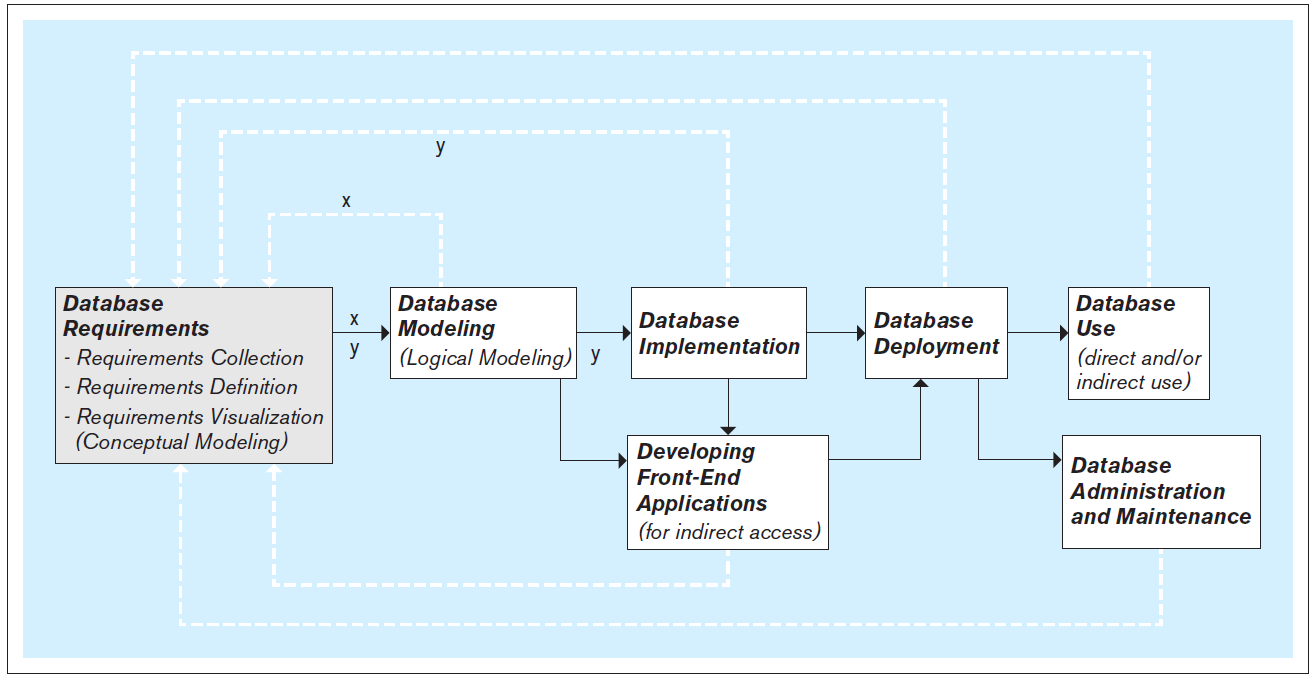 Database Systems
by Jukić, Vrbsky, & Nestorov
Pearson 2014
ISBN 978-0-13-257567-6
15
Database Requirements
First and most critical step:Collect, define, and visualize requirements.

What data will the database hold and how?
What will be the capabilities and functionalities of the database?

Use the requirements to model and implement the database and to create the front-end applications.
16
Data Modeling
A data model is a diagram that shows what data an application works with and how the data is used.

Model data that will be persisted (written to and read from a data repository).
In the Model-View-Controller architecture, generally only the model objects are persisted.

For databases, objects are called entities.

Model entities and their relationships to each other.
Similar to classes and their relationships.
17
Conceptual Database Model
Visualize the requirements.

Use a conceptual data modeling technique.
Example: Entity-relationship (ER) modeling

Implementation independent: No dependencies on the logic of a particular database management system (DBMS).
Example DBMS: Oracle, MySQL, etc.

Blueprint for the logical model.
18
Logical Database Model
Create the relational database modelas the logical model.

It’s usually straightforward to map an ER model to a relational model.
19
Physical Database Model
The physical model is the actual database implementation.

Use relational DBMS (RDBMS) software.
SQLite
Postgres
MySQL

Structured Query Language (SQL) commands to create, delete, modify, and query database structures.
20
Conceptual DB Model: Entities and Attributes
Entity

Represents a real-world concept.
Examples: customer, product, store, event, etc.
Data that the database stores.

Attribute

Characteristic of an entity that the database stores.
Examples (for a customer): name, address, id, etc.
A unique attribute of an entity has a value that is different for each entity instance.
21
Conceptual Data Model Example
Student, teacher, class, and contact info entities and their attributes.

Student
id
first name
last name
contact info

Teacher
id
first name
last name
contact info
Class
class code
subject name
classroom number
which teacher

Contact info
id
email address
22
Conceptual Data Model Example, cont’d
Sample queries (derived from use cases)

What teachers does this student have?

What classes does this teacher teach?

Who is the teacher of this class?

Which students are in this class?

Which students are in each of the classes taught by this teacher?
23
Entities and Attributes, cont’d
In an entity-relationship (ER) diagram, show an entity with a rectangle and its attributes with ovals. Underline the unique attribute.
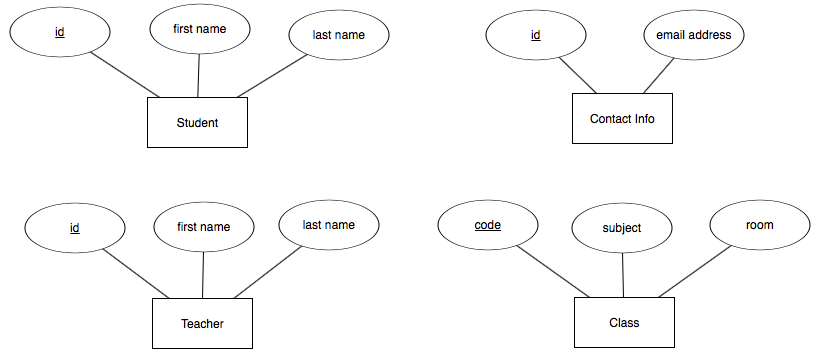 24
Relationships
Each entity in an ER diagram must be related to at least one other entity.

Show a relationship with a diamond and connect the diamond to the entities that are part of the relationship.
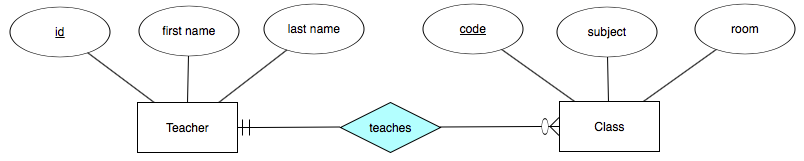 Database Systems
by Jukić, Vrbsky, & Nestorov
Pearson 2014
ISBN 978-0-13-257567-6
25
Relationship Cardinality
Show cardinality (how many instances of an entity) with symbols at the end of the relationship lines.

Maximum symbol closest to the entity.
Minimum symbol further away.
Zero, one, many
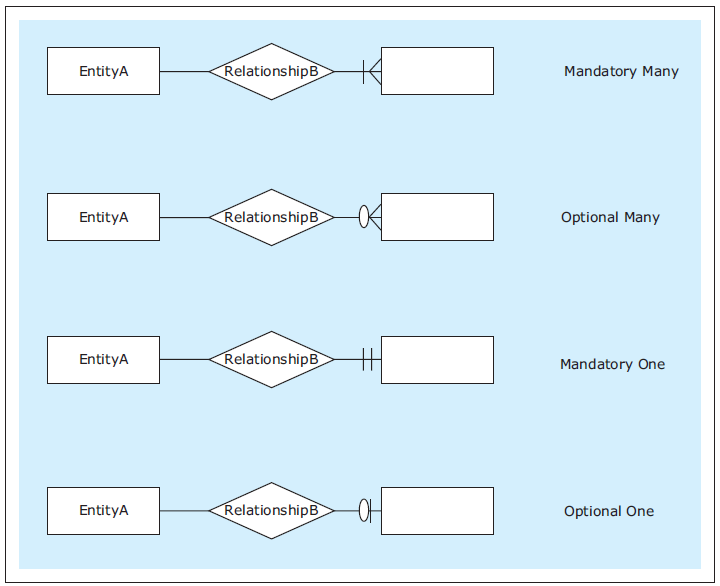 Database Systems
by Jukić, Vrbsky, & Nestorov
Pearson 2014
ISBN 978-0-13-257567-6
26
Relationship Cardinality, cont’d
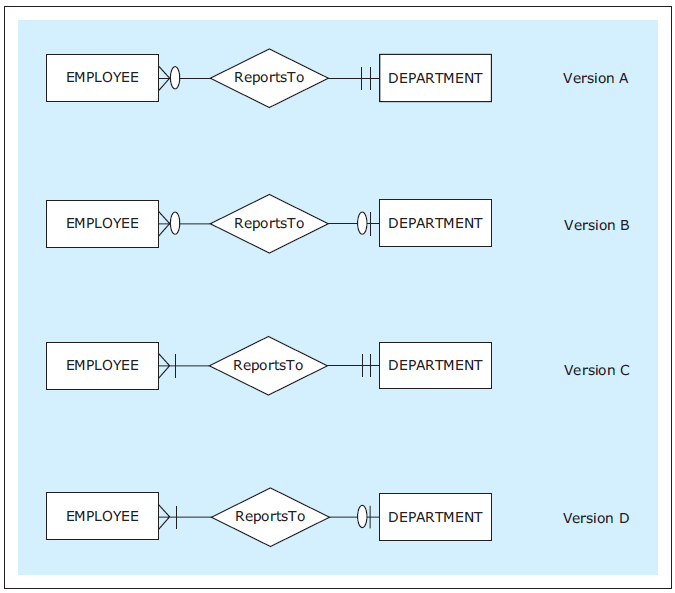 Read each relationship in both directions in this order:
rectangle
diamond
cardinality
rectangle
Database Systems
by Jukić, Vrbsky, & Nestorov
Pearson 2014
ISBN 978-0-13-257567-6
27
Free Design Drawing Tool for Database Design
ERDPlus: https://erdplus.com/#/
28
An Example ER Diagram
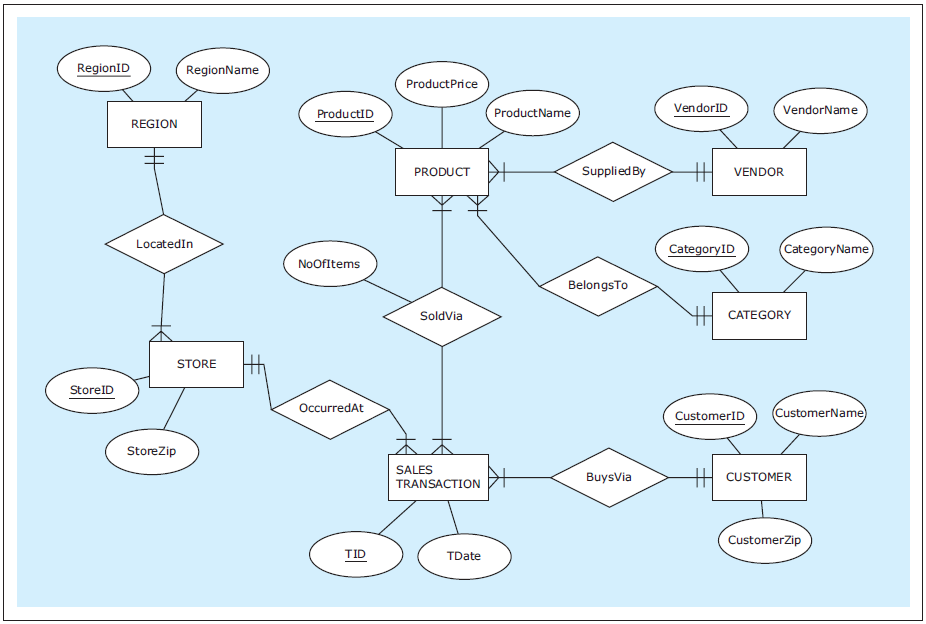 Database Systems
by Jukić, Vrbsky, & Nestorov
Pearson 2014
ISBN 978-0-13-257567-6
29
Another Example ER Diagram
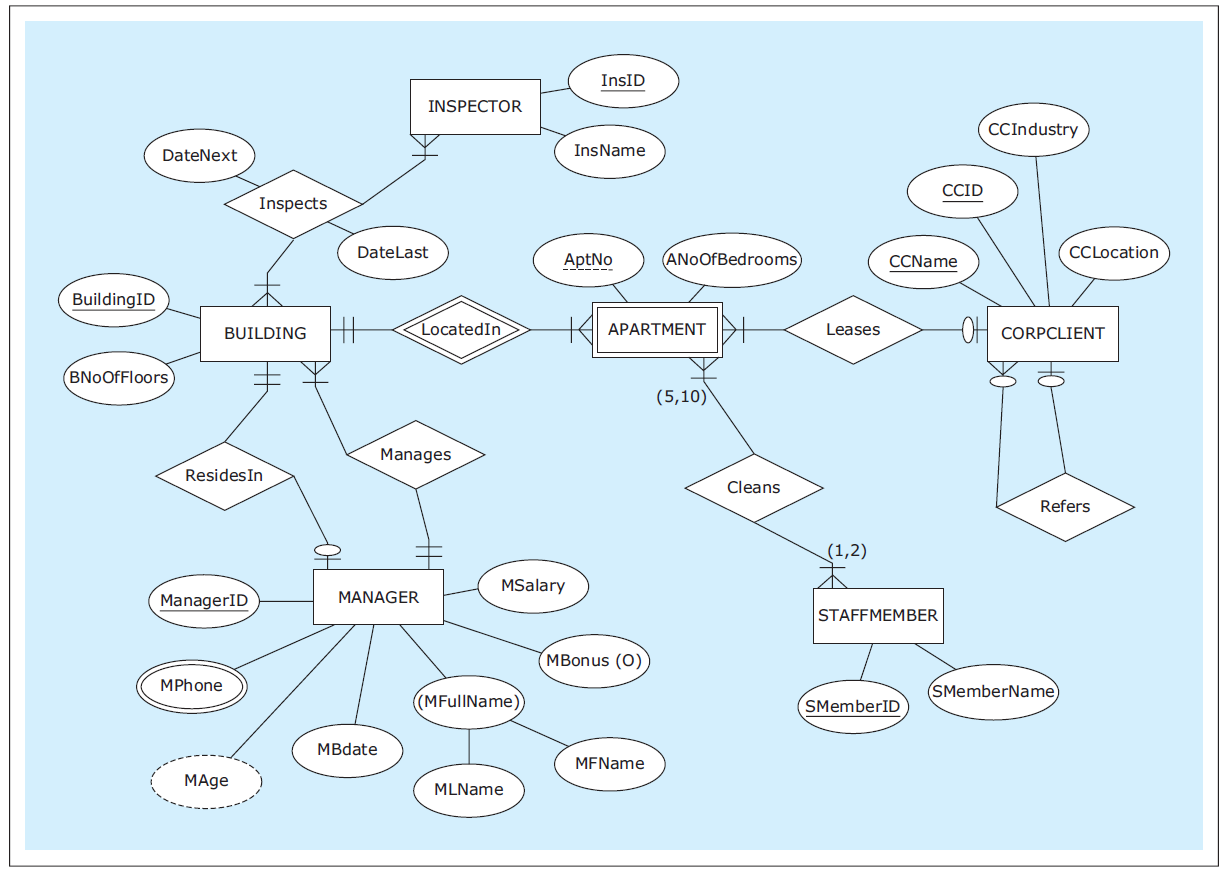 Database Systems
by Jukić, Vrbsky, & Nestorov
Pearson 2014
ISBN 978-0-13-257567-6
30
Types of Relationships
One-to-one (1:1)




One-to-many (1:M)
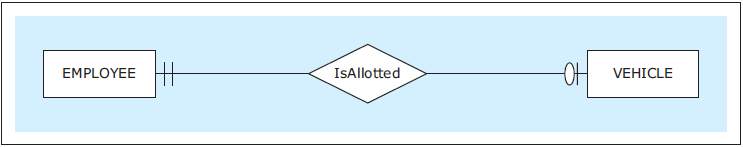 Each employee is allotted at most one vehicle.
Each vehicle is allotted to exactly one employee.
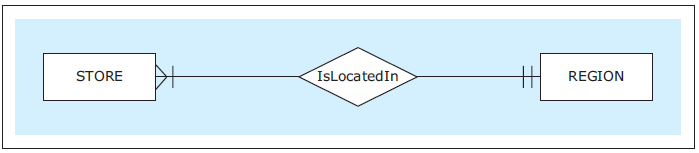 Each region has located in it at least one (i.e., many) stores.
Database Systems
by Jukić, Vrbsky, & Nestorov
Pearson 2014
ISBN 978-0-13-257567-6
31
Types of Relationships, cont’d
Many-to-many (M:N)
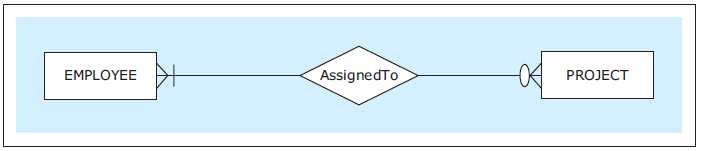 Each employee is assigned to no or several (i.e., many) projects.
Each project has assigned to it at least one (i.e., many) employee.
Database Systems
by Jukić, Vrbsky, & Nestorov
Pearson 2014
ISBN 978-0-13-257567-6
32
Exact Cardinalities
Indicate exact cardinalities with parenthesized minimum and maximum values.
Example: (2, 6)
Use M for a non-specific minimum or maximum.
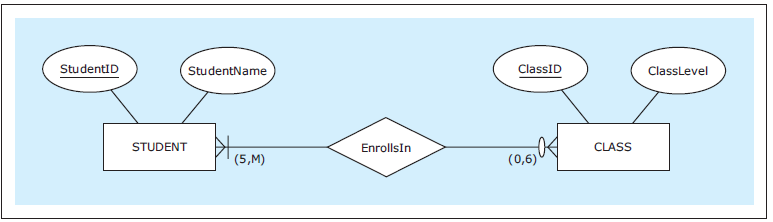 Database Systems
by Jukić, Vrbsky, & Nestorov
Pearson 2014
ISBN 978-0-13-257567-6
33
Relationship Attributes
An relationship can also have attributes.
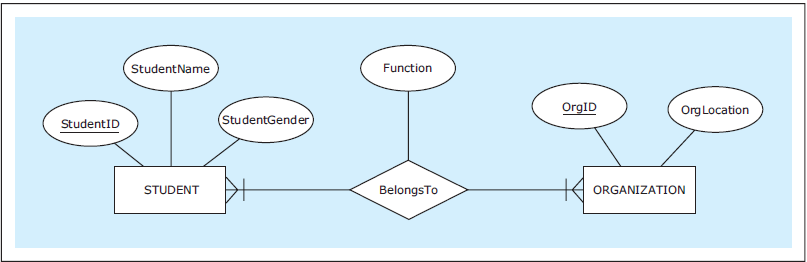 Database Systems
by Jukić, Vrbsky, & Nestorov
Pearson 2014
ISBN 978-0-13-257567-6
34